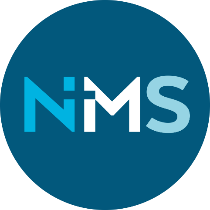 KINA / HONGKONG
Ein presentasjon av NMS sitt engasjement
©UNSPLASH
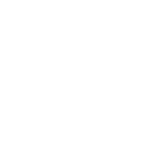 KINA / HONGKONG
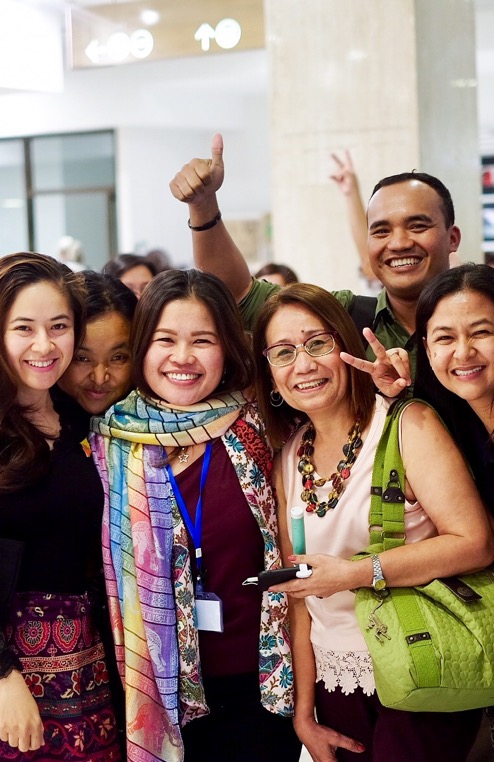 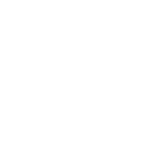 DETTE ER VI MED PÅ:
Støttar bibel- og presteskular
Bidrar med litteratur, økonomiske middel og organisasjonsbygging
Diakonale midler
©TOM KAMAU RODE-CHRISTOFFERSEN / NMS
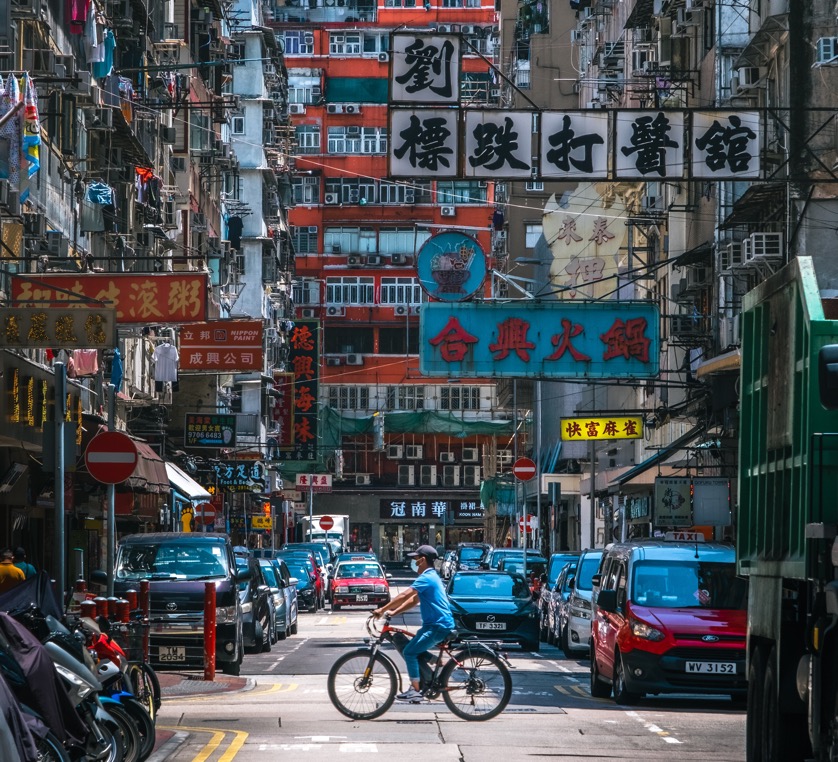 NMS starta arbeidet i Kina i 1902 og arbeider framleis i partnarskap med kyrkjene i Fastlands-Kina, Hongkong og på Taiwan.
©UNSPLASH.COM
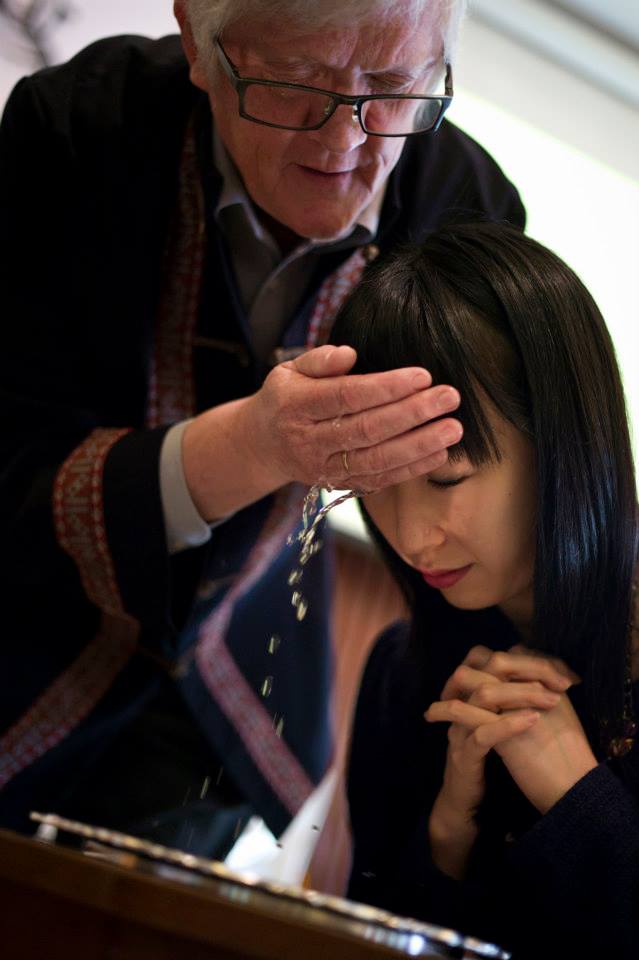 Det er ein enorm leiarmangel, og eit stort underskot på kyrkjeleg undervisning og kristen litteratur. Kyrkja er prega av ein svak kyrkjestruktur og lite pengar.
©MARIEKE RODE-CHRISTOFFERSEN / NMS
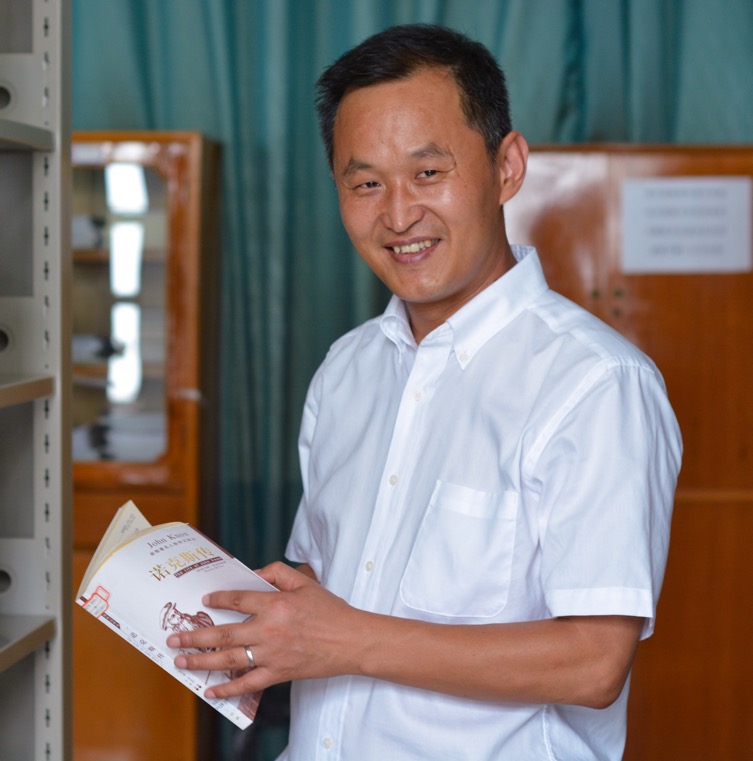 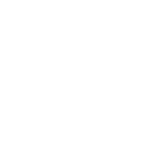 NMS samarbeidar med kyrkja i Kina og støttar bibel- og presteskular, bidrar med litteratur, økonomiske middel og organisasjonsbygging.
©MARIT MJØLSNESET / NMS
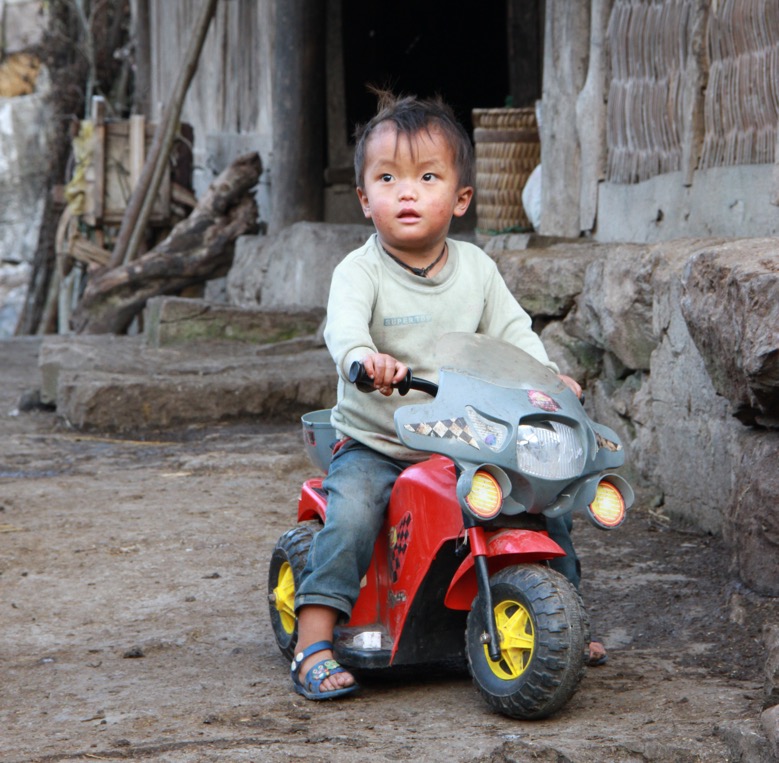 I samarbeid med kyrkja og Amity, ein kinesisk diakonal organisasjon, arbeider vi med fleire diakonale prosjekt i provinsane Hunan og Guangxi.
©MARIEKE RODE-CHRISTOFFERSEN / NMS
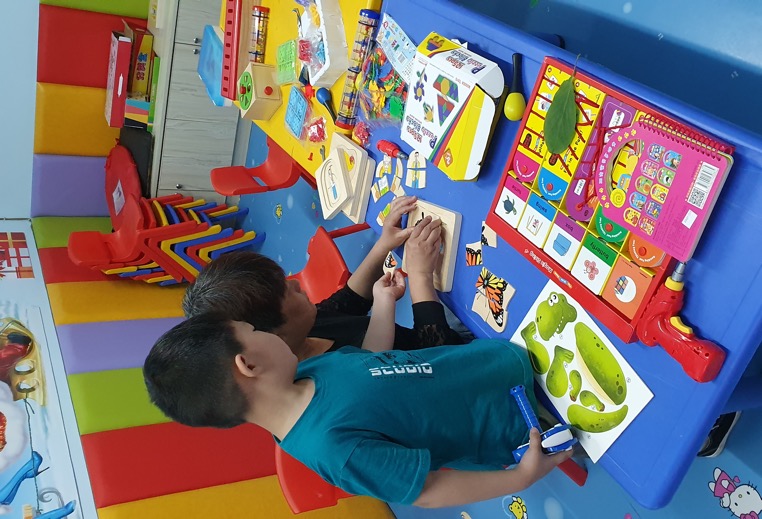 Eit prosjekt hjelper besteforeldre som har ansvar for barnebarn med både mat og lekselesing.
©MARIEKE RODE-CHRISTOFFERSEN / NMS
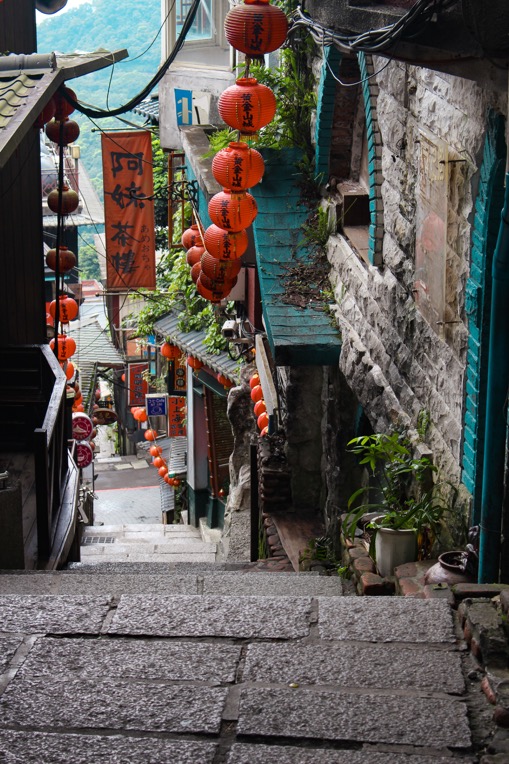 På Taiwan samarbeider NMS med Taiwan Lutherske Kyrkje (TLC) om eit læringsprosjekt for å betra vår felles misjonsinnsats i Asia.
©UNSPLASH.COM
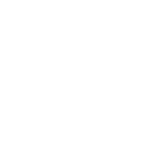 Finn historiar, blogg og meir informasjon om kyrkja sitt misjonsprosjekt her:
nms.no/finndinmenighet
NMS sin visjon er

 
EI LEVANDE KYRKJE OVER HEILE JORDA

TAKK for at du er med og bidrar til det!
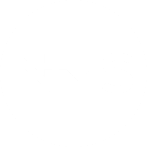 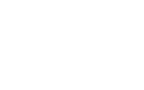 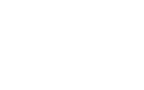 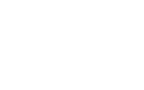 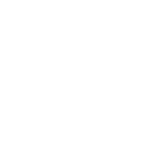 SAMAN 
forandrar VI VERDA!
©UNSPLASH